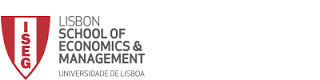 Os Novos LíderesA inteligência emocional nas organizações
D. Goleman, R. Boyatzis & A. Mckee (2002). Os Novos Líderes, 2ª Edição. Lisboa: Gradiva
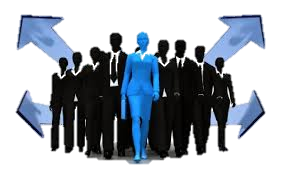 Trabalho realizador por:
Adriana Farinha
Ana Carrilho 
Ana Rita Pereira
Carla Luzio
Ano letivo 2015/2016
Gestão de Equipas – Profª Dr.ª Sofia Bento
“Os grandes líderes emocionam-nos. Acendem as nossas paixões e inspiram o melhor que há em nós.”
Caso Prático: Encerramento da secção de notícias da BBC
1º Gestor :
Sucessos da concorrência
Viagem a Cannes
Modos bruscos e agressivos


2º Gestor :
Importância do jornalismo para a sociedade
Ninguém se torna jornalista para enriquecer
Paixão dos jornalistas pelo seu trabalho
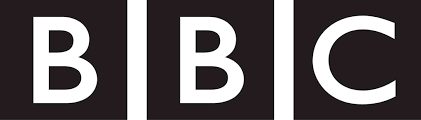 D. Goleman, R. Boyatzis & A. Mckee (2002). Os Novos Líderes, 2ª Edição. Lisboa: Gradiva
Dimensão Primal
Papel emocional do líder é primal o que quer dizer que vem em primeiro lugar em 2 sentidos :
 é o primeiro ato da liderança
 é o mais importante

Os líderes funcionam como guias emocionais dos grupos (encaminham as emoções coletivas para direções positivas e limpam a confusão criada por emoções tóxicas)

“A chave para que a liderança primal funcione de modo vantajoso para todos reside na inteligência emocional dos líderes, na forma como os líderes gerem as suas emoções e as relações com os outros.”
D. Goleman, R. Boyatzis & A. Mckee (2002). Os Novos Líderes, 2ª Edição. Lisboa: Gradiva
Dimensão Primal
Circuito Aberto


“A razão pela qual os modos do líder – não apenas o que ele faz, mas como faz – são tão importantes provém da configuração do cérebro humano, daquilo que os cientistas começaram a designar por circuito aberto do sistema límbico, isto é, dos nossos centros emocionais.”
D. Goleman, R. Boyatzis & A. Mckee (2002). Os Novos Líderes, 2ª Edição. Lisboa: Gradiva
Dimensão Primal
Esta maior taxa de difusão dos estados de espírito têm influência sobre a eficiência do trabalho.

Estados de espírito otimistas estimulam a cooperação, a equidade e o desempenho do negócio.

Em particular, o riso mostra o poder do circuito aberto – e, portanto, a natureza contagiante de todas as emoções.
D. Goleman, R. Boyatzis & A. Mckee (2002). Os Novos Líderes, 2ª Edição. Lisboa: Gradiva
O riso e o circuito aberto
Estudo realizado na Escola de Gestão da Universidade de Yale
“As emoções espalham-se como vírus, mas nem todas as emoções se espalham com a mesma facilidade.”
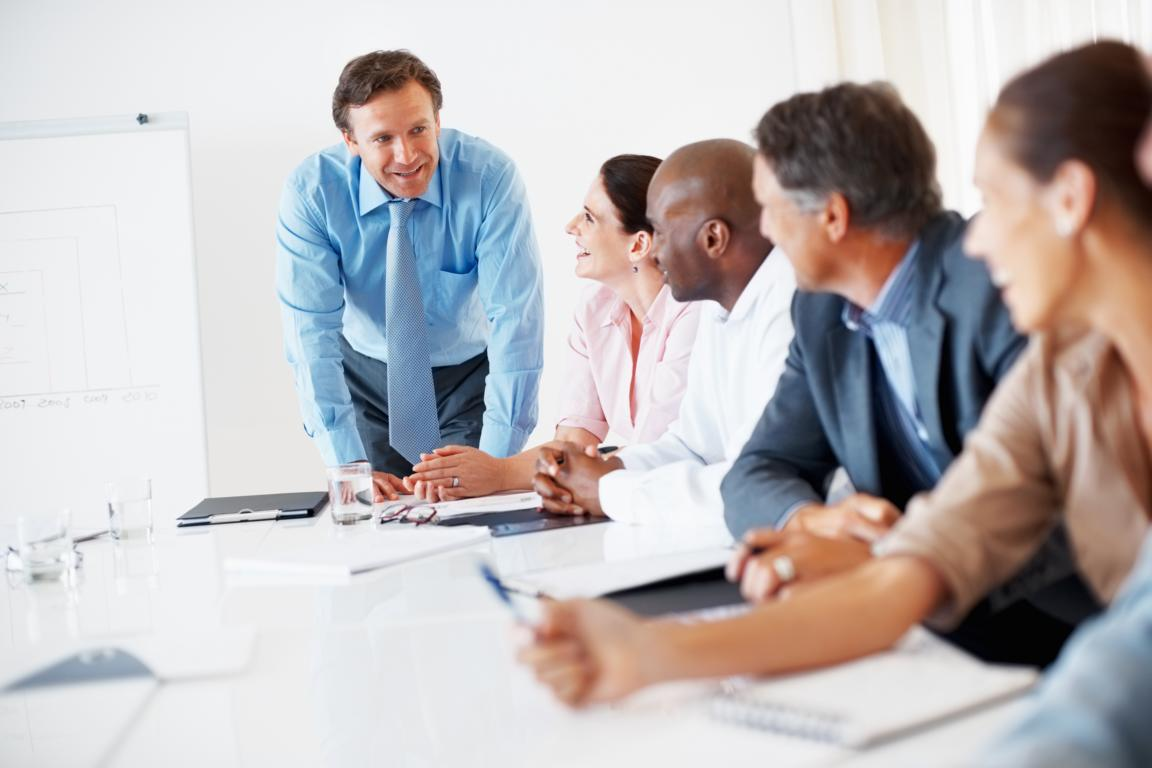 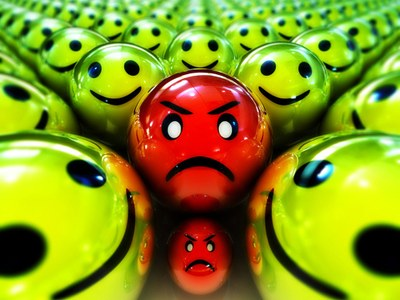 D. Goleman, R. Boyatzis & A. Mckee (2002). Os Novos Líderes, 2ª Edição. Lisboa: Gradiva
Dimensão Primal
As emoções são intensas, efémeras e, por vezes, causam situações de rotura no trabalho; 
Os estados de espírito afetam os resultados, têm tendência para ser menos intensos, mais duradouros e menos perturbadores do trabalho em curso.

“Os estados de espírito conduzem a um enviesamento das perceções e recordações, quando as pessoas se sentem animadas, veem o lado positivo das situações e revivem as boas recordações, quando as pessoas se sentem em baixo, concentram-se nos aspetos negativos. “
D. Goleman, R. Boyatzis & A. Mckee (2002). Os Novos Líderes, 2ª Edição. Lisboa: Gradiva
O Poder da Inteligência Emocional
Contágio e Liderança
Boa disposição, Bom trabalho
Ímanes Humanos
D. Goleman, R. Boyatzis & A. Mckee (2002). Os Novos Líderes, 2ª Edição. Lisboa: Gradiva
Líderes com Dissonância
D. Goleman, R. Boyatzis & A. Mckee (2002). Os Novos Líderes, 2ª Edição. Lisboa: Gradiva
Domínios da Inteligência emocional e competências associadas
Competências Pessoais
Competências Sociais
D. Goleman, R. Boyatzis & A. Mckee (2002). Os Novos Líderes, 2ª Edição. Lisboa: Gradiva
Estilos de Liderança
D. Goleman, R. Boyatzis & A. Mckee (2002). Os Novos Líderes, 2ª Edição. Lisboa: Gradiva
Estilos de Liderança
Estilos Ressonantes
Visionário
https://www.youtube.com/watch?v=kwFvJog2dMw
Canaliza as pessoas para visões e sonhos partilhados
Conselheiro
https://www.youtube.com/watch?v=gQU3EphIpMY
Relaciona os desejos das pessoas com os objetivos da organização
D. Goleman, R. Boyatzis & A. Mckee (2002). Os Novos Líderes, 2ª Edição. Lisboa: Gradiva
Estilos de Liderança
Estilos Ressonantes
Relacional
https://www.youtube.com/watch?v=VMFqClUthvU
Cria harmonia melhorando o relacionamento entre as pessoas
Democrático
https://www.youtube.com/watch?v=jfKN0a76f14
Valoriza o contributo de cada um 
Obtém o empenho das pessoas através da participação
D. Goleman, R. Boyatzis & A. Mckee (2002). Os Novos Líderes, 2ª Edição. Lisboa: Gradiva
Estilos de Liderança
Estilos Dissonantes
Pressionador
https://www.youtube.com/watch?v=8snbL_kVmXw
Pressiona para atingir objetivos difíceis e estimulantes
Dirigista
https://www.youtube.com/watch?v=NNu0dTJKkQI
Acalma os receios dando instruções claras em situações de emergência
D. Goleman, R. Boyatzis & A. Mckee (2002). Os Novos Líderes, 2ª Edição. Lisboa: Gradiva
O Estilo Certo no momento certo
Os melhores líderes são os que sabem utilizar a abordagem mais adequada a cada momento e passam de um estilo para o outro sempre que necessário.
Conseguem a adesão e o entusiasmo dos subordinados.
A capacidade de Liderança aprende-se?
Qualidade Inatas ou Adquiridas?
D. Goleman, R. Boyatzis & A. Mckee (2002). Os Novos Líderes, 2ª Edição. Lisboa: Gradiva
A aprendizagem Autodirigida de Boyatzis
1ª Descoberta: O Eu ideal – Como quero ser?
Mudar para ser FELIZ
Quais os meus sonhos e aspirações.
Crucial: 
Envolvimento Emocional no próprio desenvolvimento.
Quem Sou?
O que os outros pensam de mim?
“Gaiola de Ferro”
D. Goleman, R. Boyatzis & A. Mckee (2002). Os Novos Líderes, 2ª Edição. Lisboa: Gradiva
A aprendizagem Autodirigida de Boyatzis
1ª Descoberta: O Eu ideal – Como quero ser?
D. Goleman, R. Boyatzis & A. Mckee (2002). Os Novos Líderes, 2ª Edição. Lisboa: Gradiva
[Speaker Notes: Mudar Hábitos exige vontade]
A aprendizagem Autodirigida de Boyatzis
Dirigir com paixão
“A imagem que formamos do eu ideal gera Paixão, emoção e motivação. A nossa visão pessoal é a expressão mais profunda do que queremos da vida. É a imagem que guia as nossas decisões e dita o nosso grau de satisfação.”
Para dirigir uma organização além da visão para a vida pessoal, é fundamental a visão para a organização. “É difícil transmitir entusiasmo se não se tiver ideias claras sobre onde é que vai e com que objetivos. (…) o eu ideal tem de evoluir para a visão sobre o futuro partilhado por todos. É essencial estar aberto às esperanças e aos sonhos das outras pessoas.”
D. Goleman, R. Boyatzis & A. Mckee (2002). Os Novos Líderes, 2ª Edição. Lisboa: Gradiva
A aprendizagem Autodirigida de Boyatzis
2ª Descoberta: O Eu Real – Como sou?
Problema:
Estaremos acomodados à rotina, com hábitos solidificados e a inercia instalada?
(Síndrome da Rã Cozida) 
Deixamos de ter consciência da pessoa em que nos convertemos.
Sugestões:
Fazer um inventário dos nossos talentos e paixões.
Fazer autoavaliação.
Ouvir a avaliação que os dos outros fazem de nós (método 360º).
“Os lideres emocionalmente inteligentes procuram obter tanto os comentários  favoráveis como os desfavoráveis. São lideres que compreendem a necessidade de informação completa”.
Como descobrir o Eu Real?
Como descobrir o Líder que somos na Realidade?
D. Goleman, R. Boyatzis & A. Mckee (2002). Os Novos Líderes, 2ª Edição. Lisboa: Gradiva
[Speaker Notes: Os lideres dificilmente conseguem a opinião sincera]
A aprendizagem Autodirigida de Boyatzis
2ª Descoberta: O Eu Real – Como sou?
D. Goleman, R. Boyatzis & A. Mckee (2002). Os Novos Líderes, 2ª Edição. Lisboa: Gradiva
[Speaker Notes: Não valorizar/trabalhar apenas as fraquezas]
A aprendizagem Autodirigida de Boyatzis
3ª Descoberta: O Programa de Aprendizagem
Criar um mapa do Percurso:
“Um plano para reforçar os pontos fortes, eliminar as fraquezas e conseguir que as aspirações e os sonhos se tornem Realidade.”
Melhorar as qualidade de liderança.

Escolher e aplicar, as competências a melhorar, em vários aspetos da vida.

“A vida é o laboratório da aprendizagem.”
D. Goleman, R. Boyatzis & A. Mckee (2002). Os Novos Líderes, 2ª Edição. Lisboa: Gradiva
A aprendizagem Autodirigida de Boyatzis
3ª Descoberta: O Programa de Aprendizagem
D. Goleman, R. Boyatzis & A. Mckee (2002). Os Novos Líderes, 2ª Edição. Lisboa: Gradiva
A aprendizagem Autodirigida de Boyatzis
4ª Descoberta: Reprogramar o Cérebro
D. Goleman, R. Boyatzis & A. Mckee (2002). Os Novos Líderes, 2ª Edição. Lisboa: Gradiva
A aprendizagem Autodirigida de Boyatzis
4ª Descoberta: Reprogramar o Cérebro
D. Goleman, R. Boyatzis & A. Mckee (2002). Os Novos Líderes, 2ª Edição. Lisboa: Gradiva
A aprendizagem Autodirigida de Boyatzis
5ª Descoberta: O Poder do Relacionamento Interpessoal
D. Goleman, R. Boyatzis & A. Mckee (2002). Os Novos Líderes, 2ª Edição. Lisboa: Gradiva
A aprendizagem Autodirigida de Boyatzis
5ª Descoberta: O Poder do Relacionamento Interpessoal
D. Goleman, R. Boyatzis & A. Mckee (2002). Os Novos Líderes, 2ª Edição. Lisboa: Gradiva
A Realidade Emocional nas Equipas
D. Goleman, R. Boyatzis & A. Mckee (2002). Os Novos Líderes, 2ª Edição. Lisboa: Gradiva
A Realidade Emocional nas Equipas
D. Goleman, R. Boyatzis & A. Mckee (2002). Os Novos Líderes, 2ª Edição. Lisboa: Gradiva
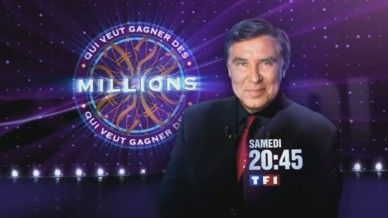 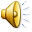 Os Novos Lideres
A Inteligência emocional nas organizações
[Speaker Notes: FAIRE


Distribuer les sets de 4 cartons A B C D à chaque participant pendant que la musique joue.

A chaque question, les participants choisissent leur réponse préférée et brandissent leur carton quand ils sont prêts.
Le Manager dévoile la bonne réponse et la commente. Il peut s’engager une discussion. C’est positif car ce sont des situations de terrain quotidiennes qui sont traitées.]
REGRAS DO JOGO
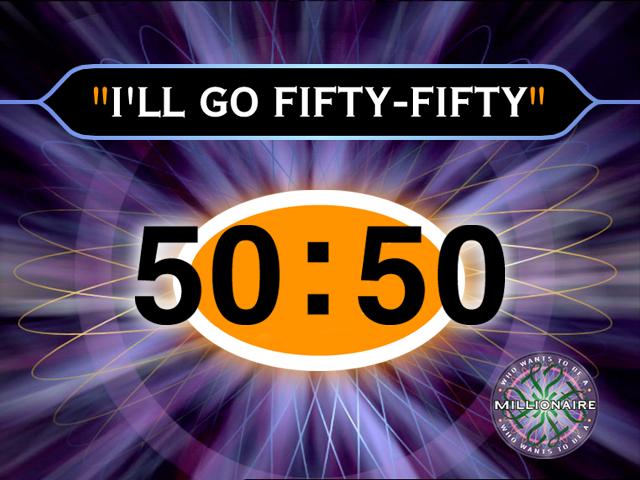 "O 50/50"
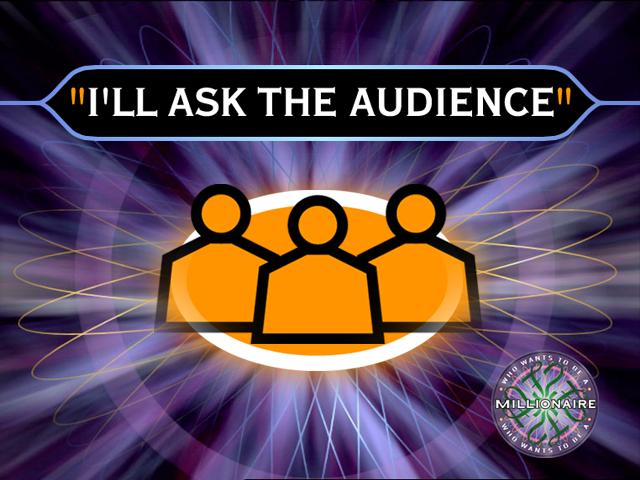 "A OPINIÃO DO PÚBLICO"
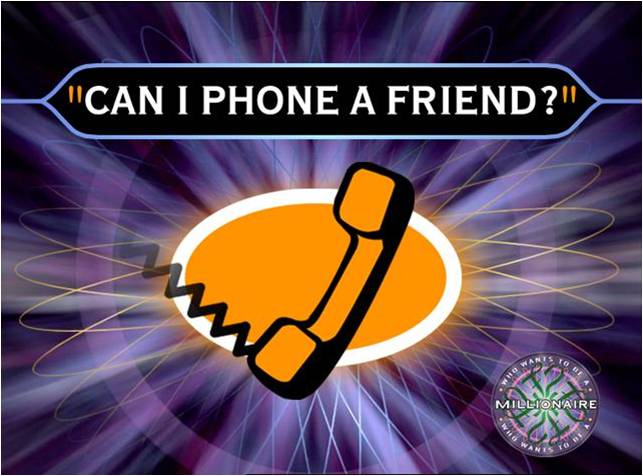 "TELEFONAR A UM AMIGO"
[Speaker Notes: FAIRE]
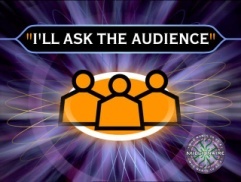 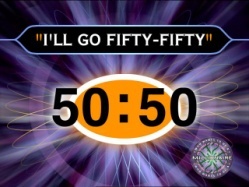 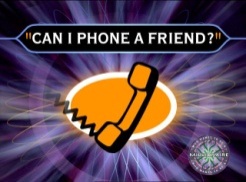 A 1ª descoberta, o eu Ideal implica…
A
Saber o que os outros pensam de mim
Saber quais são os meus sonhos e aspirações
B
C
Ser um grande líder
Saber onde posso ajudar os outros
D
[Speaker Notes: FAIRE]
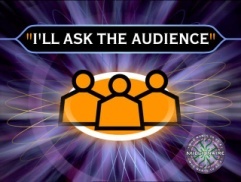 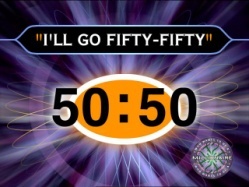 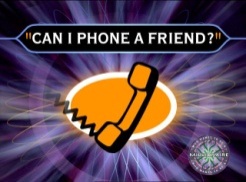 O Plano de Aprendizagem deve …
A
Permitir conhecer melhor os outros.
Ser rápido de concretizar.
B
Reforçar os pontos fortes, eliminar as fraquezas.
C
Seguir um modelo geral-
D
[Speaker Notes: FAIRE]
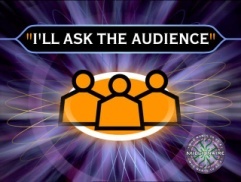 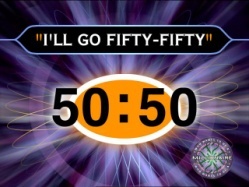 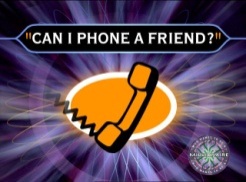 “Reprogramar o Cérebro” exige….
Repetição, treino e prática.
A
B
Tomar medicamentos e fazer exercício.
C
Aprofundar conhecimentos.
D
Conhecer bem as pessoas da equipa.
[Speaker Notes: FAIRE]
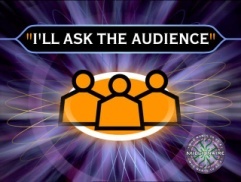 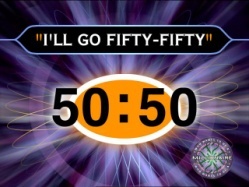 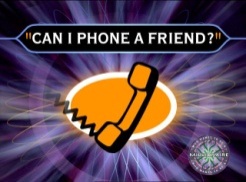 O poder do Relacionamento Interpessoal….
A
Conhecer melhor as nossas aspirações.
B
Deixam-nos inseguros.
Desenvolver Relações de Confiança, que apoiem a mudança e a tornem possível.
C
Limita o trabalho de Equipa.
D
[Speaker Notes: FAIRE]
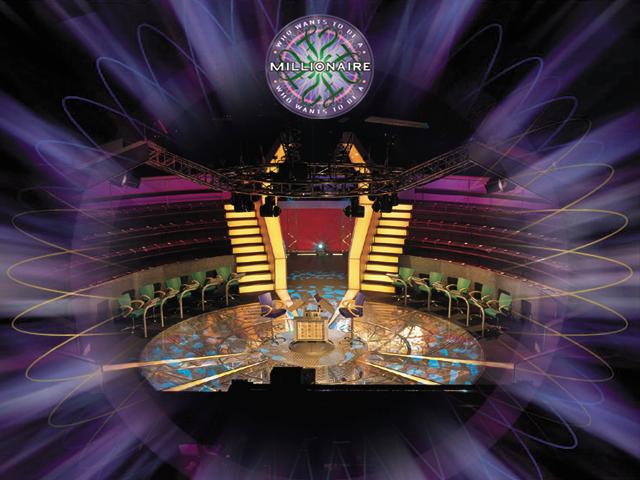 PARABÉNS!!!
É um Grande Líder!!
[Speaker Notes: FAIRE]
Transformação Organizacional
Liderança Emocionalmente Inteligente
Uma empresa só ganha a oportunidade de se transformar se….
Estimular a liderança emocionalmente inteligente em toda a organização e criar sistematicamente normas e uma cultura que apoie a verdade, transparência, integridade, empatia e relações saudáveis.
Tarefas básicas de um líder
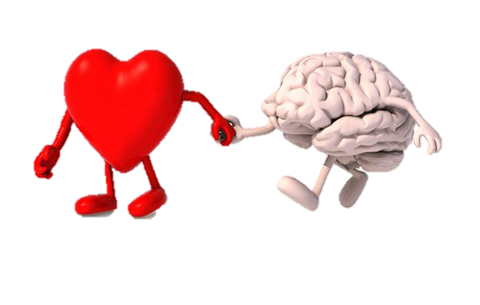 D. Goleman, R. Boyatzis & A. Mckee (2002). Os Novos Líderes, 2ª Edição. Lisboa: Gradiva
Transformação Organizacional
Liderança Emocionalmente Inteligente
Empresas Tóxicas
Como evitar? Como torná-las emocionalmente inteligentes?
Considerar aspetos pouco visíveis como é o caso das emoções das pessoas, a realidade emocional da organização e a cultura de organização.
Motivação
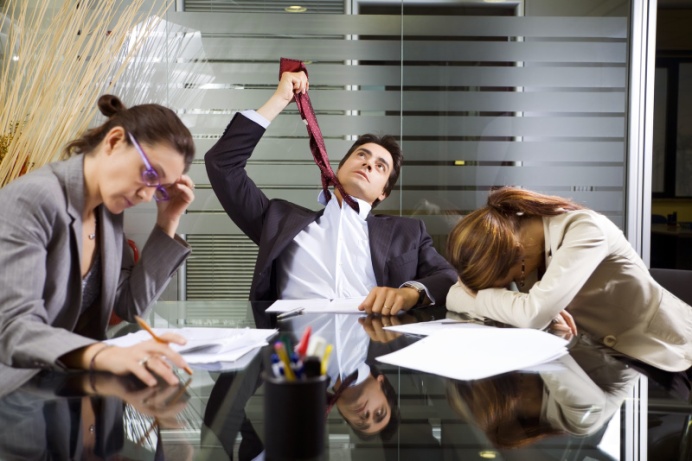 Inquirição Dinâmica (McMillen & McKee) - Método que possibilita trazer ao de cima a realidade emocional das organizações, ou seja, o interesse das pessoas, o que ajuda pessoas, grupos e organizações a obter êxito, e conhecer as dificuldades.
D. Goleman, R. Boyatzis & A. Mckee (2002). Os Novos Líderes, 2ª Edição. Lisboa: Gradiva
Transformação Organizacional
Liderança Emocionalmente Inteligente
Aborda-se temas como a cultura organizacional, o clima de trabalho e a realidade emocional que contribui para que os colaboradores encarem estes problemas como seus, que consigam identificar o que está bem e mal na organização e estejam mais propensos à mudança.
Inquirição Dinâmica
Visão Ideal
Quando as pessoas estão orientadas e motivadas todas para a mesma visão gera-se ressonância, constrói-se harmonia organizacional e as pessoas são capazes de atuar coletivamente.
D. Goleman, R. Boyatzis & A. Mckee (2002). Os Novos Líderes, 2ª Edição. Lisboa: Gradiva
Transformação Organizacional
Liderança Emocionalmente Inteligente
Para ocorrer a mudança é necessário:
Dirigir a atenção das pessoas para questões subjacentes e para as respectivas soluções, de forma a criar uma base de compreensão comum sobre o que é preciso mudar e porquê;
Focar os colaboradores na visão ideal, combinando estilos de liderança que gerem ressonância para que as pessoas falem sobre as suas expectativas na organização e para aproveitar o espirito de dedicação à organização;
Passar das palavras à acção.
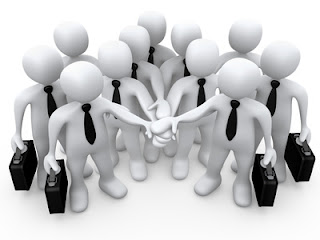 Para melhorar o rácio de ressonância todas as organizações tem que cultivar um quadro de lideres, e estes devem criam grupos emocionalmente inteligentes. Os lideres tem que estar envolvidos na mudança e os lideres de topo tem que estar envolvidos nos processos de desenvolvimento da liderança.
D. Goleman, R. Boyatzis & A. Mckee (2002). Os Novos Líderes, 2ª Edição. Lisboa: Gradiva
Transformação Organizacional
Liderança Emocionalmente Inteligente
Regras de envolvimento que ajudam a criar culturas ressonantes, emocionalmente inteligentes e eficientes
D. Goleman, R. Boyatzis & A. Mckee (2002). Os Novos Líderes, 2ª Edição. Lisboa: Gradiva
Transformação Organizacional
Liderança Emocionalmente Inteligente
Os lideres devem equilibrar o processo de aprendizagem com a gestão da sua imagem.
Questões analisadas: avaliação da liderança e do desenvolvimento, analise de questões organizacionais, clima da organização, a cultura, a politica, e o envolvimento com a estratégia.
Conselheiros Externos
As iniciativas de desenvolvimento de liderança podem falhar pelas seguintes razões:
 Não se concentram no colaborador como um todo e nas descobertas que conduzem à mudança;
 Os programas não contabilizarem o poder da cultura – ignorar o estado real da organização e acreditar que os sistemas e a cultura alteram-se naturalmente; 
 O desenvolvimento da liderança não começar no topo e não ser considerada uma prioridade estratégica.
D. Goleman, R. Boyatzis & A. Mckee (2002). Os Novos Líderes, 2ª Edição. Lisboa: Gradiva
Dinâmica de Grupo
Uma ONG com 220 colaboradores que serve/apoia cerca de 150 milhões de pessoas. A missão passa por melhorar as condições de saúde das mulheres e das crianças em todo o mundo. 

Problemas identificados:
 O entusiasmo inicial dos colaboradores perdeu-se no meio da realidade de trabalho; 
 A paixão e a criatividade perderam-se e a líder acha que os culpados são a forma de trabalho coletivo e os sistemas de trabalho implementados;
 Burocracia pesada, ritmo de trabalho lento e qualidade medíocre;
 Críticas dos governos e das instituições que asseguram o financiamento;
 As pessoas tomam uma atitude de “emprego para toda a vida” e não há grande relação entre competências e sucesso;
 Pouca consciência sobre o que está bem e o que está mal. A organização perdeu a capacidade para se avaliar a si própria.
Imaginem que dirigiam esta ONG. Como é que transformavam a organização? Que soluções implementariam? Como lidavam com as emoções dos seus colaboradores?
D. Goleman, R. Boyatzis & A. Mckee (2002). Os Novos Líderes, 2ª Edição. Lisboa: Gradiva
“Os lideres ressonantes sabem quando devem ser colaborativos e quando devem ser visionários, quando devem ouvir e quando devem dar ordens. São lideres com perspicácia para ver o que é verdadeiramente importante e para definir uma missão que reflita os valores de quem dirige a organização. São lideres que cuidam naturalmente das relações, que fazem vir à superfície questões latentes e que criam sinergias humanas em grupos harmónicos. Suscitam relações de lealdade porque se preocupam com a carreira dos seus subordinados e estimulam-nos a dar o melhor de si na prossecução de uma missão que apele a valores compartilhados”.
D. Goleman, R. Boyatzis & A. Mckee (2002). Os Novos Líderes, 2ª Edição. Lisboa: Gradiva
Obrigada!